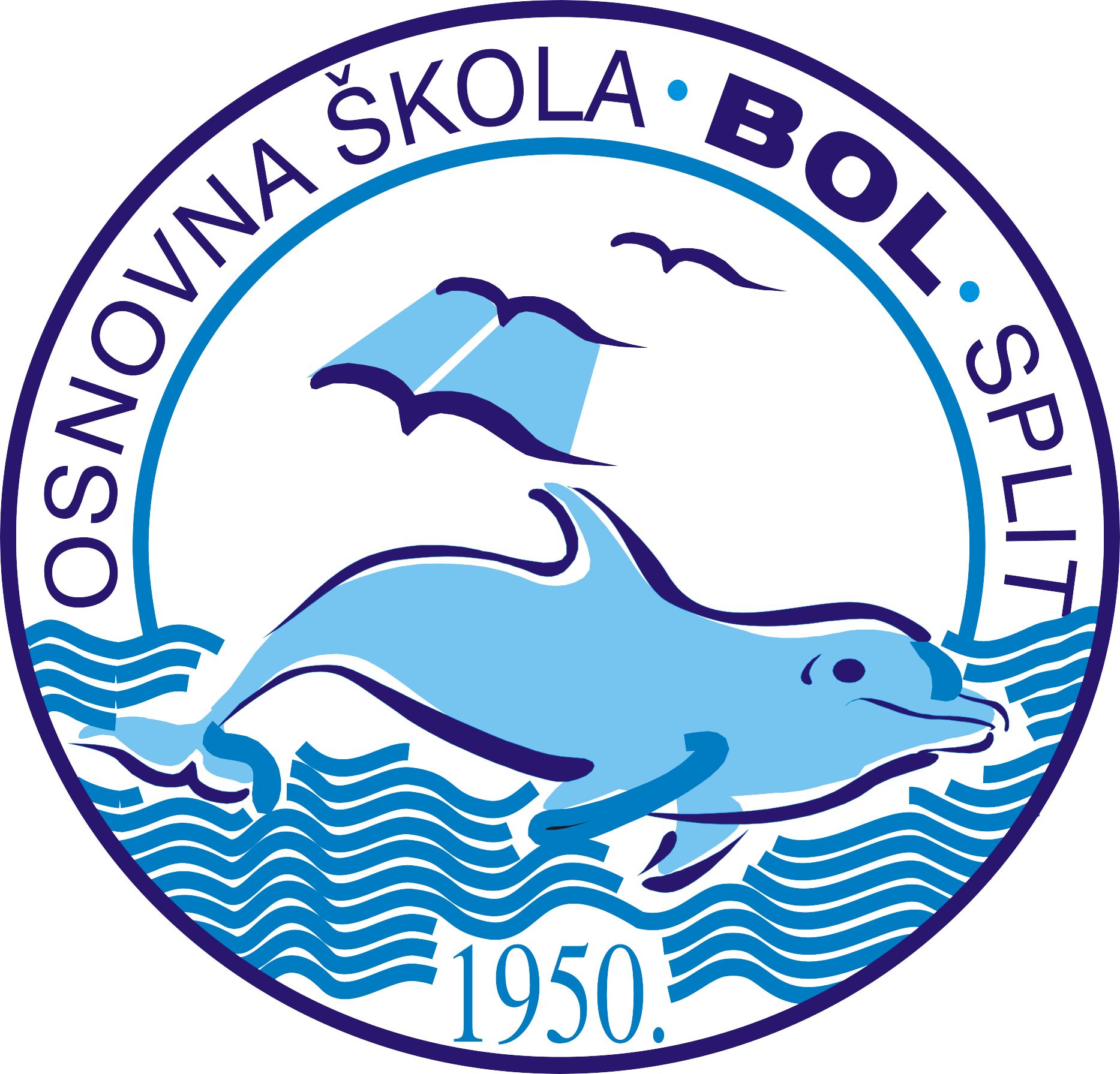 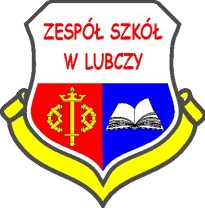 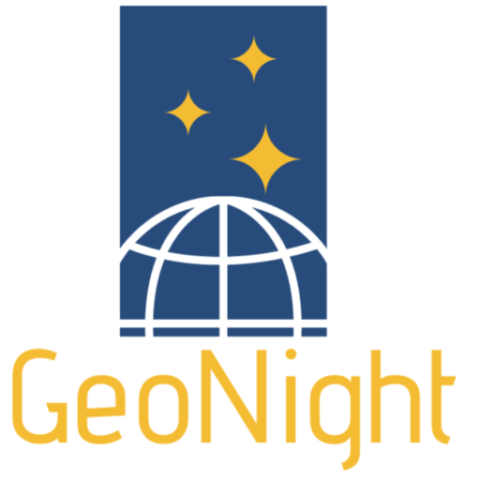 FLIPSNACK
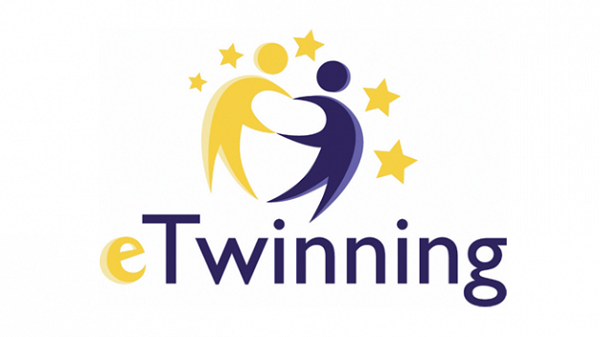 What is Flipsnack?
It is a digital platform for creating e-books and magazines from .pdf files
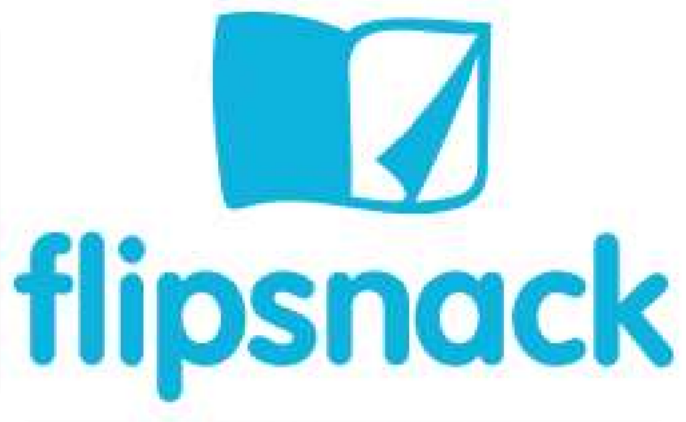 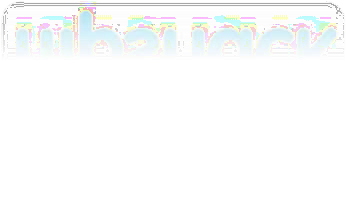 What is Flipsnack?
It is a digital platform for creating e-books and magazines from .pdf files
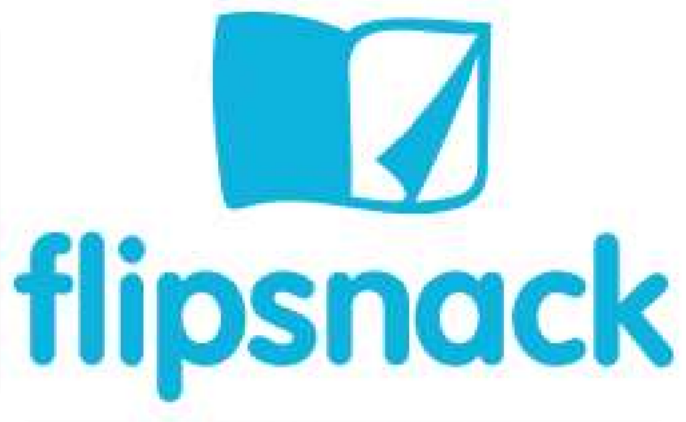 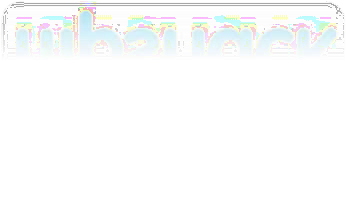 Sign in or create account
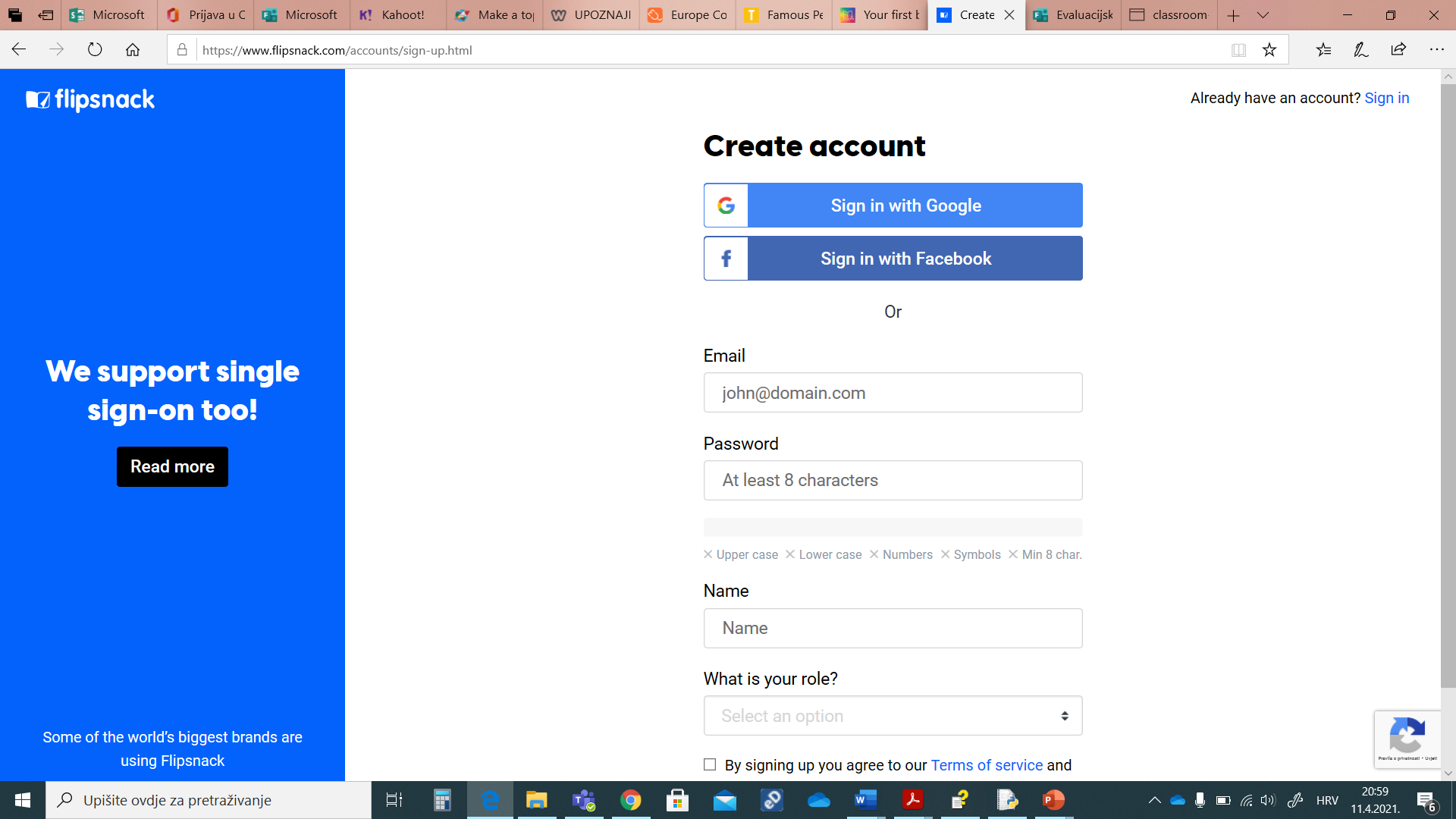 You can create account entering your email, password, name and role (teacher, student…)
Sign in or create account
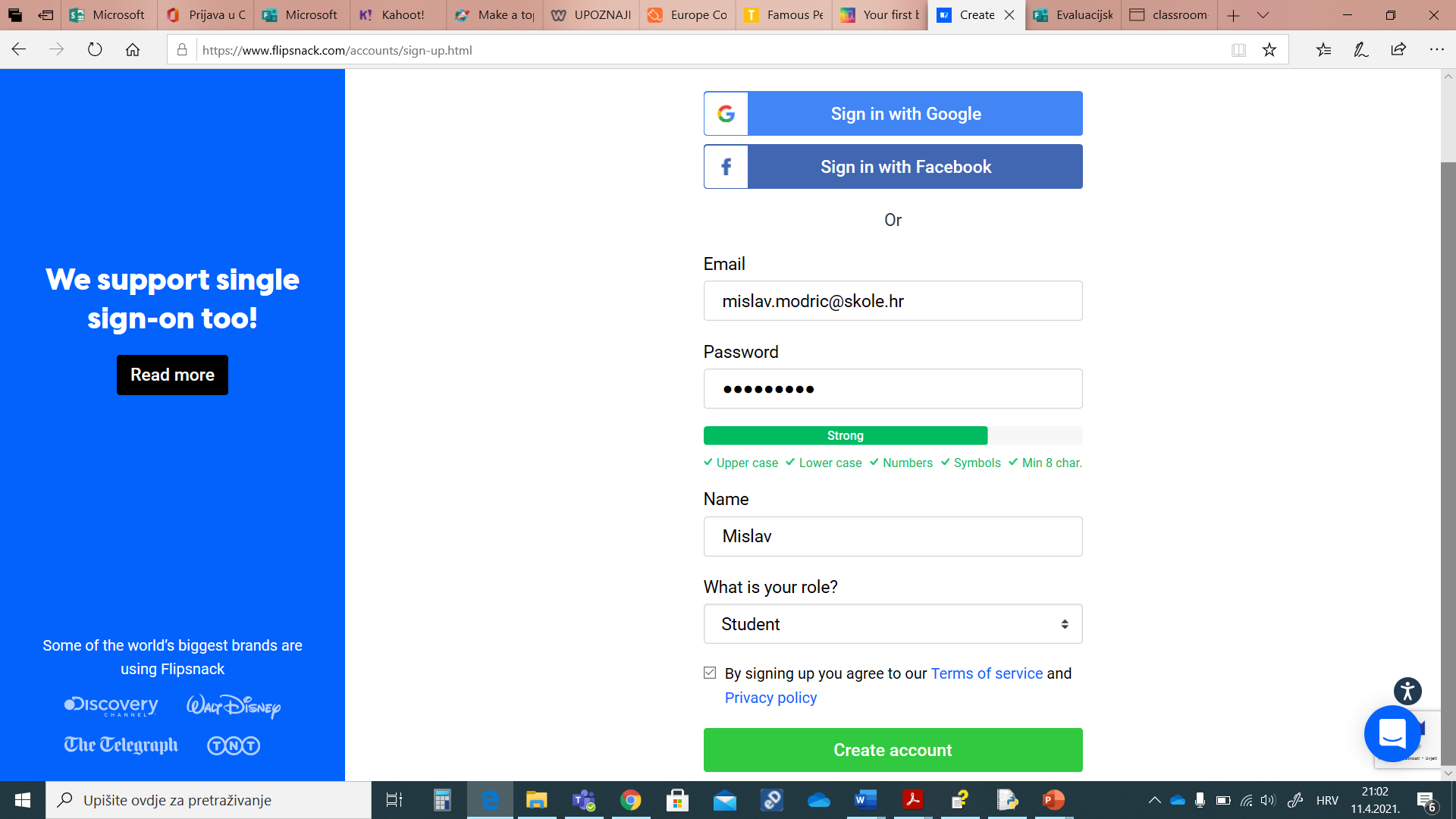 You can create account entering your email, password, name and role (teacher, student…)
Sign in or create account
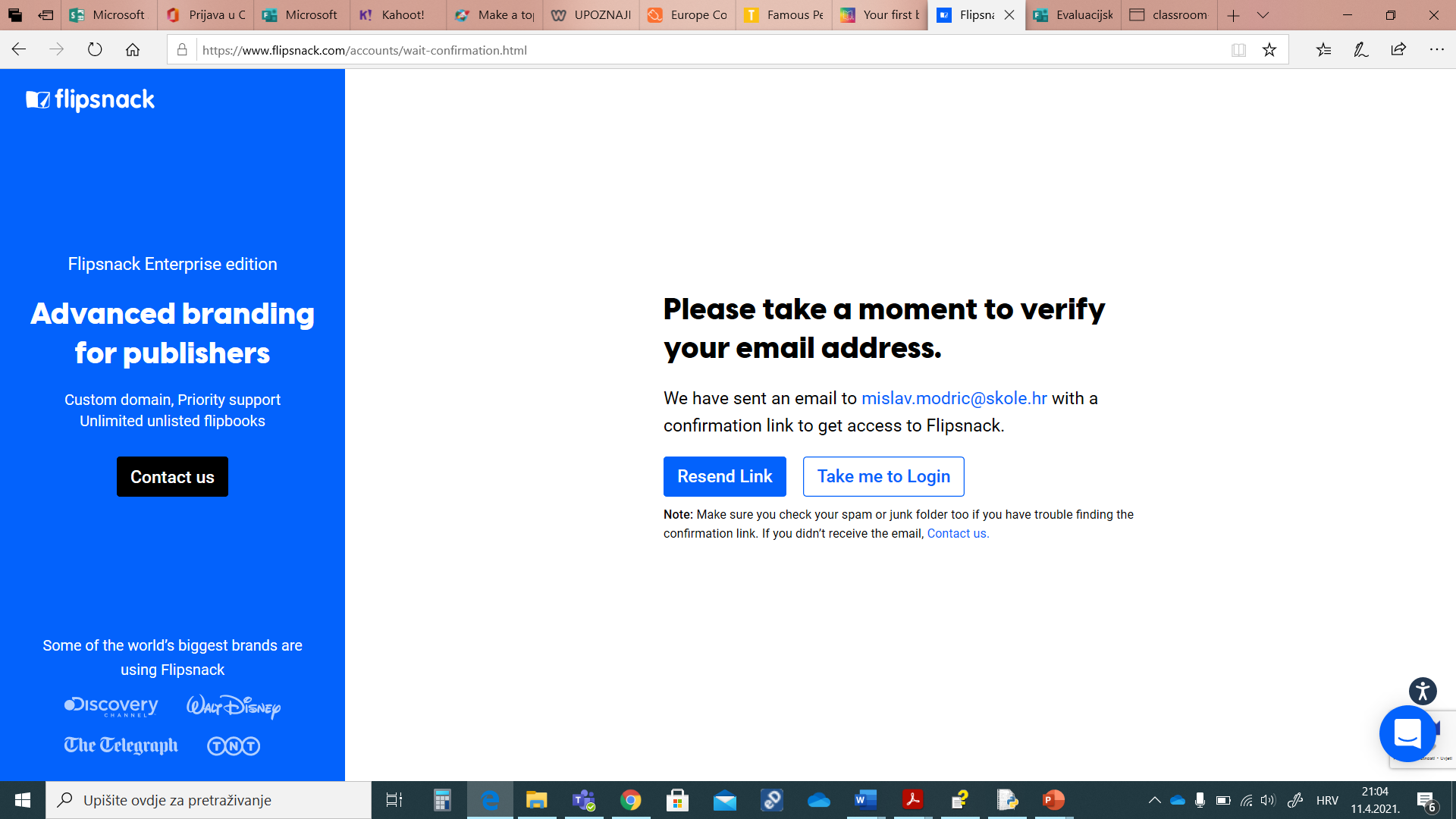 Check you mailbox and verify your email.
Choose your URL
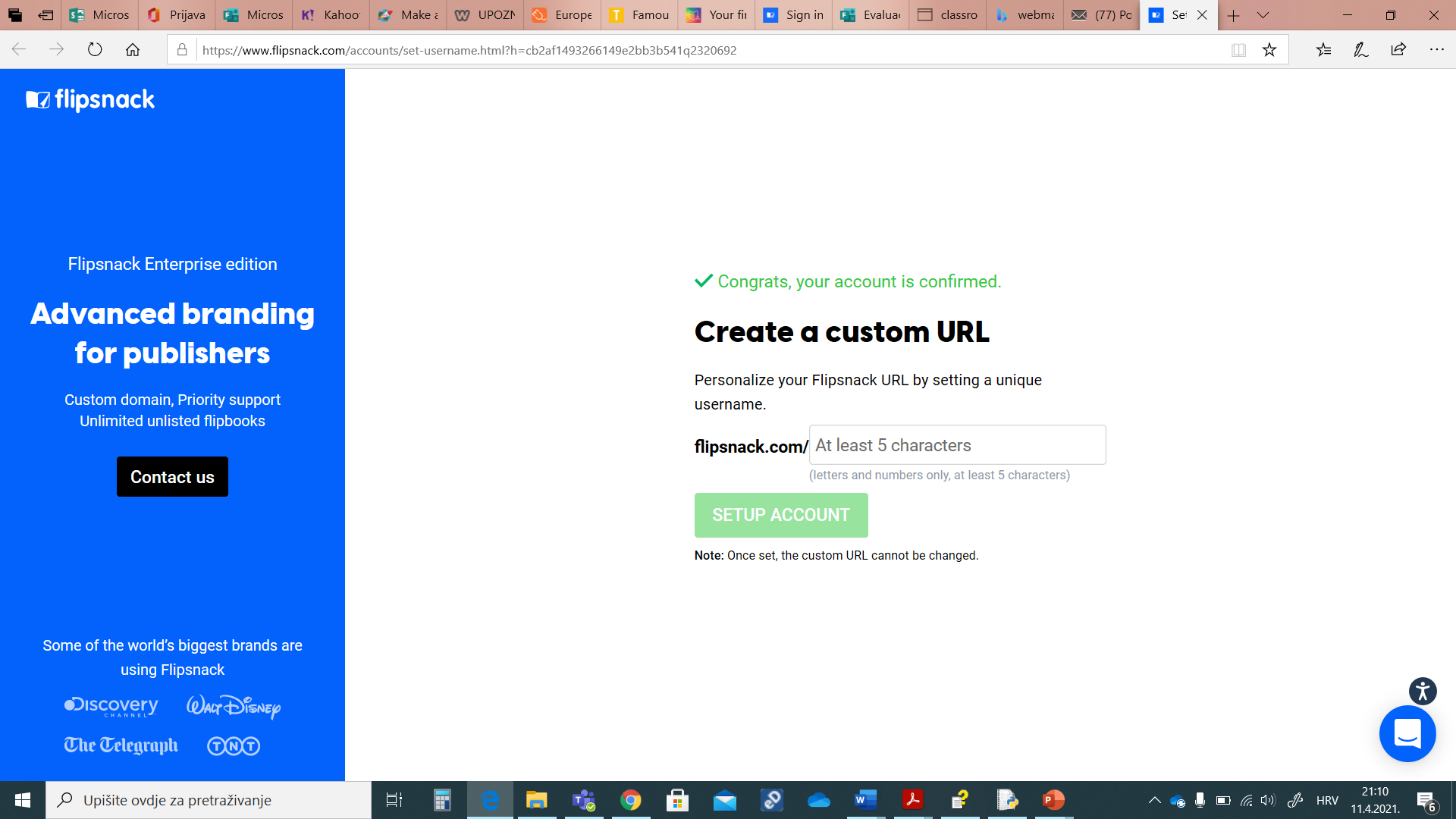 You can put your name and surname for your URL
This is your homepage
You can upload you .pdf file and create your e-book.
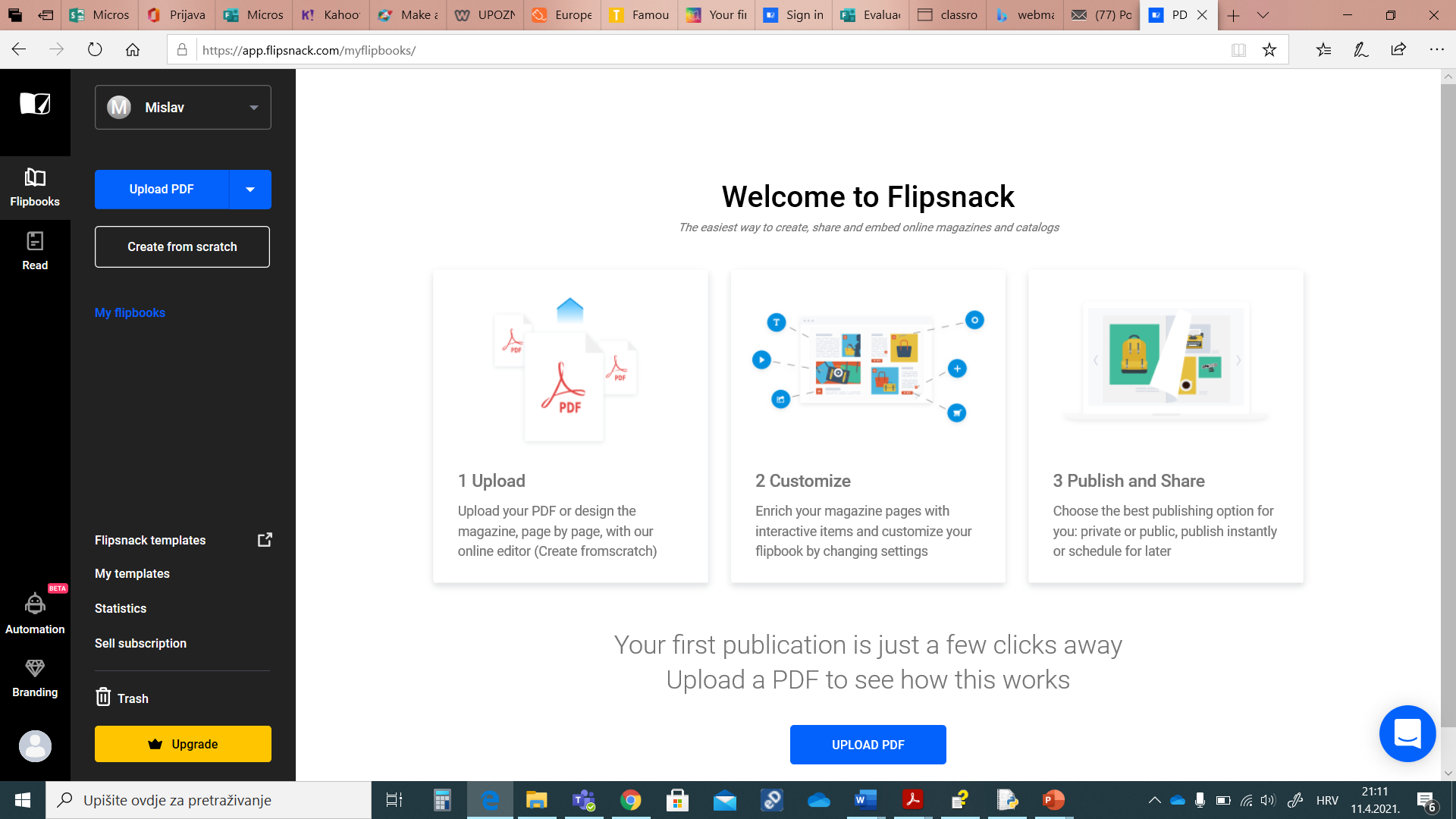 UPLOADING YOUR .PDF
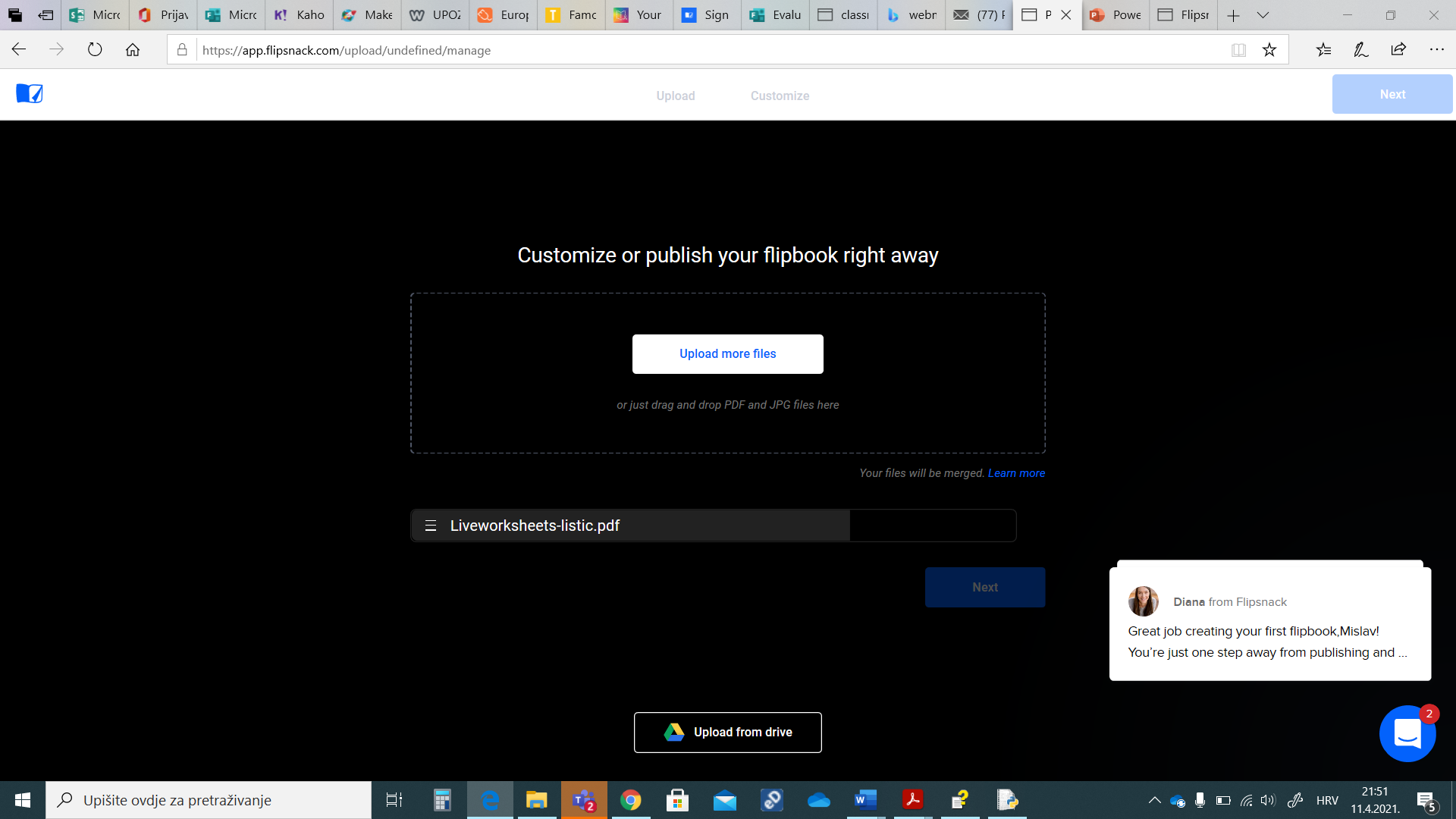 After your .pdf is downloaded, click “NEXT”.
Or.....
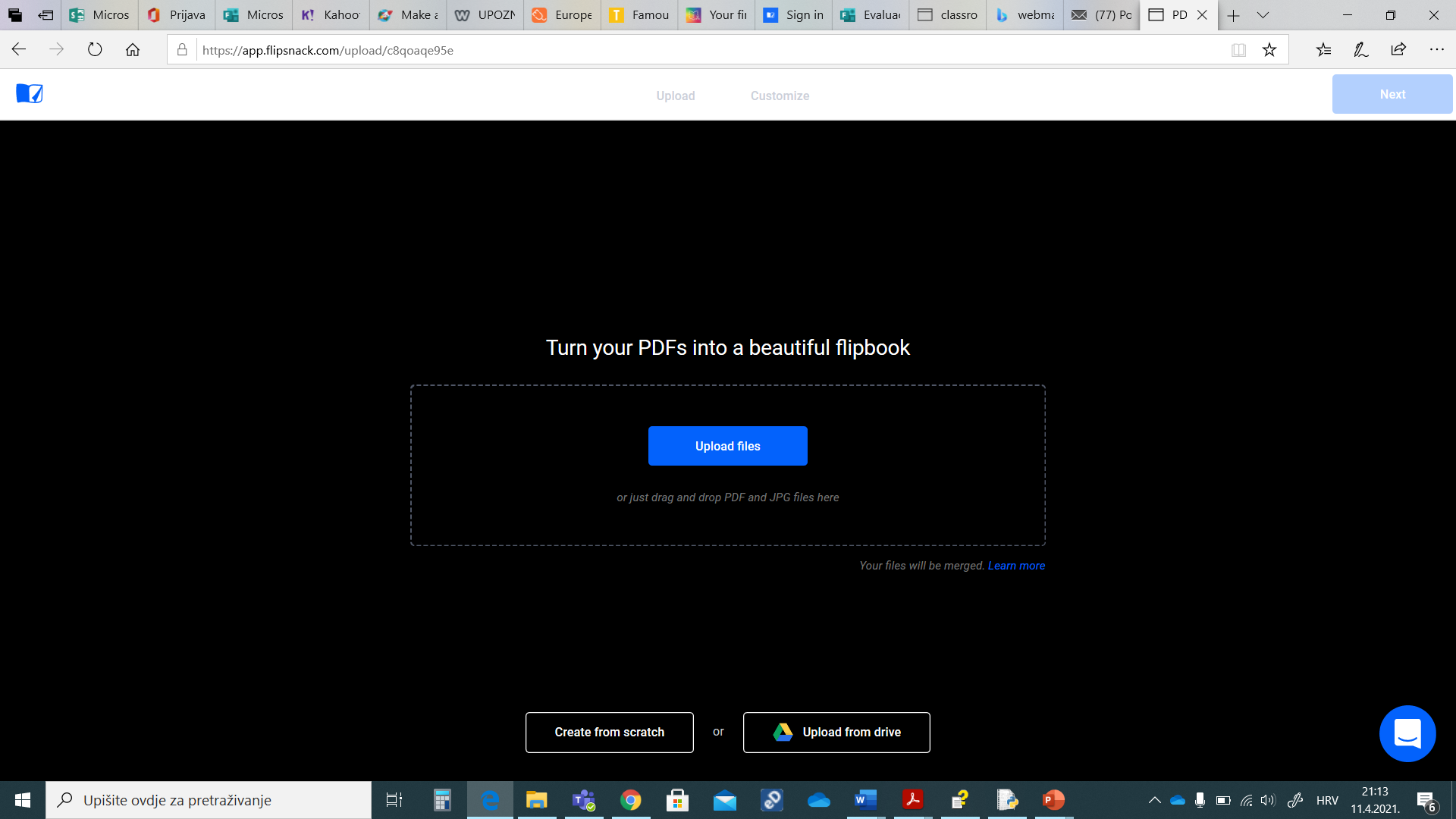 Or you can start from scratch.
Making your own..
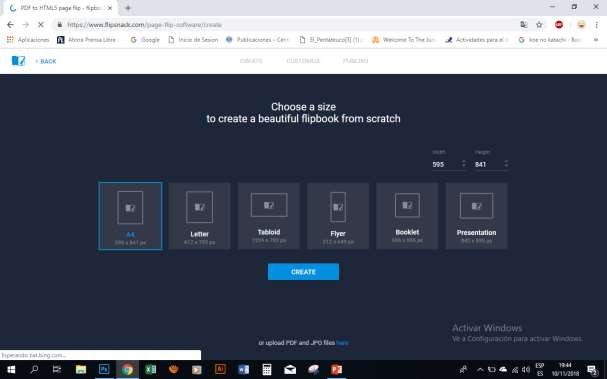 If you want to start from scratch, choose a size.
OPTIONS
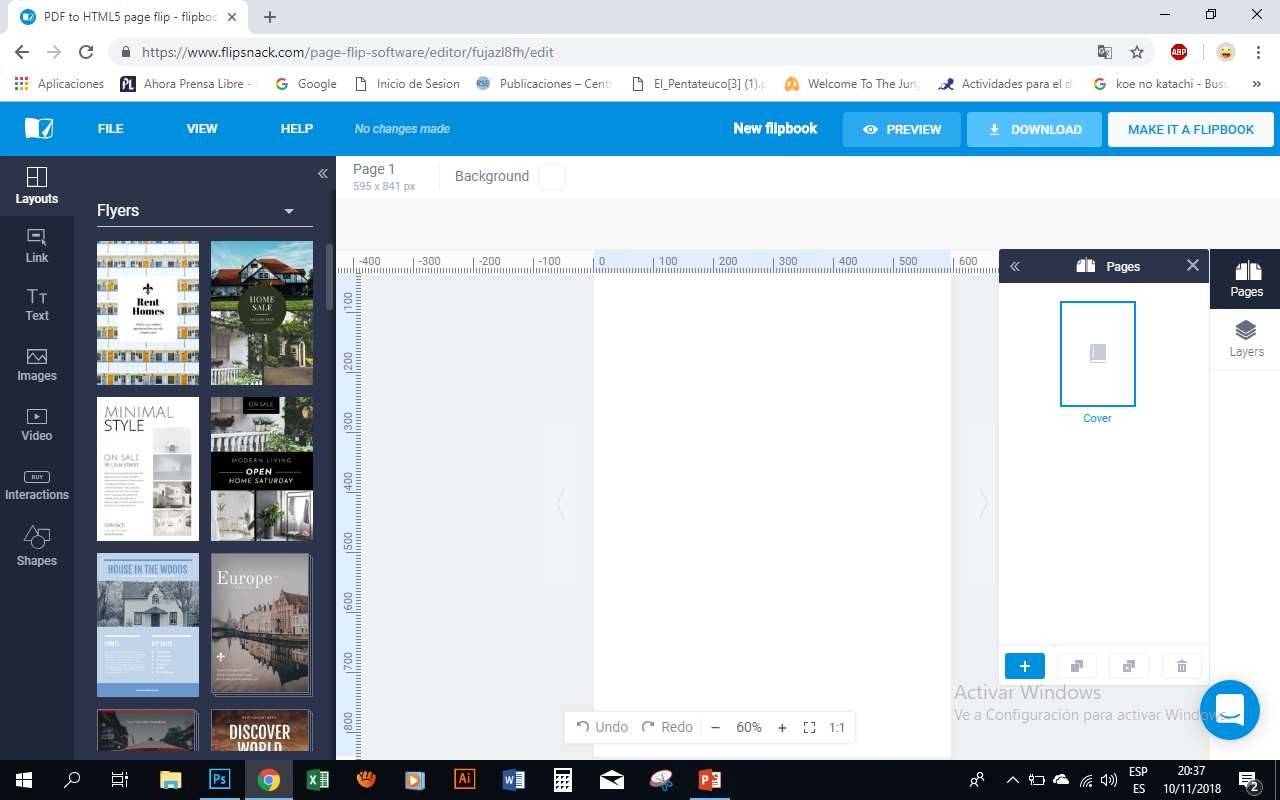 Pages of the
The look
document
Links
Types:
Texto
-flyers
Pictures
-presentations
s
Elements
-brochures
Videos
of the
Etc.
Icons
document:
Forms
-Text
-pictures
- colors
MAKE IT A FLIPBOOK
You can click "PREVIEW".
Once you have finished editing, click an option "MAKE IT A  FLIPBOOK” or "PUBLISH" if you want to publish it on the   platform.
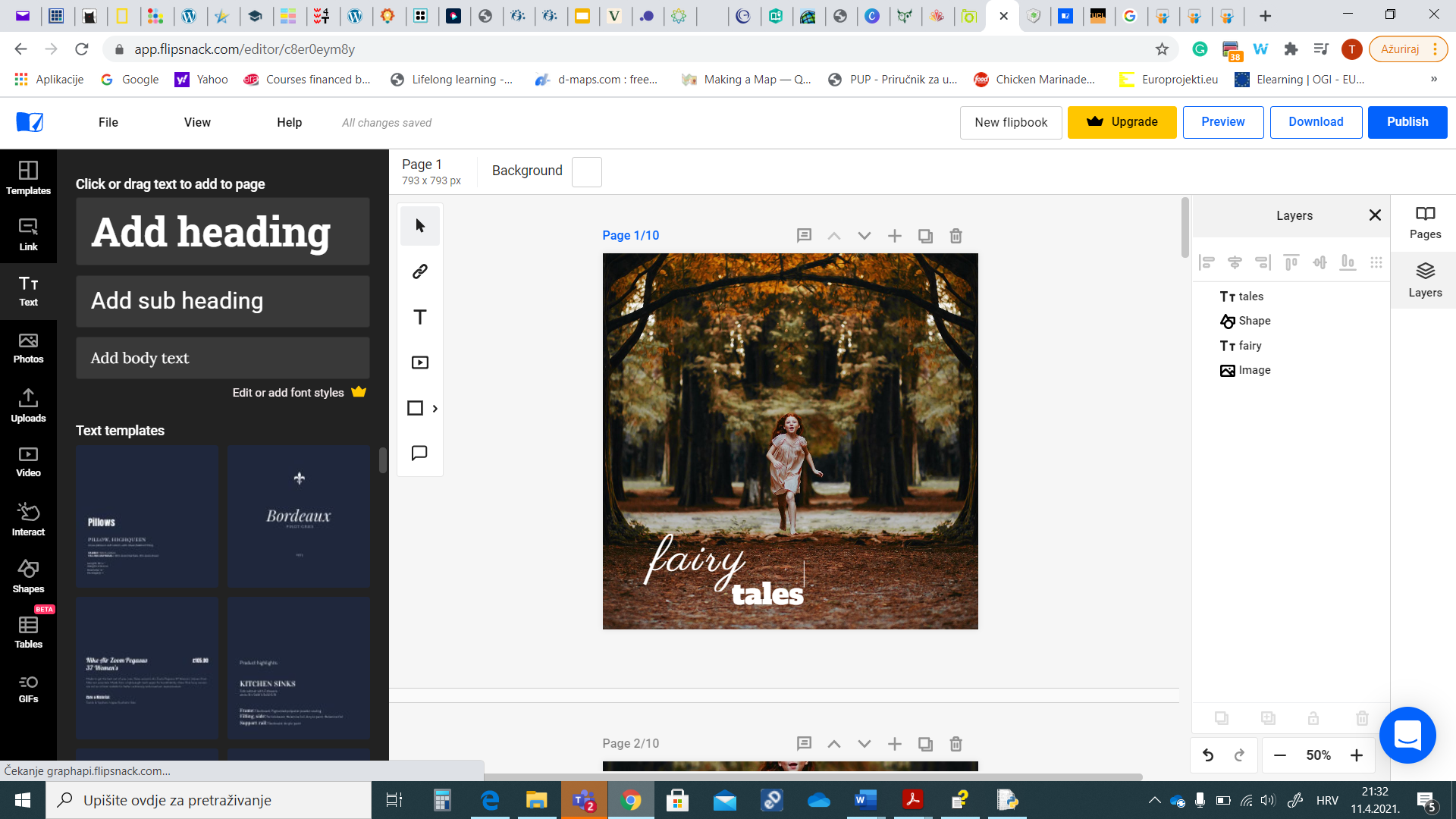 YOUR DOCUMENT IS BEING PUBLISHED
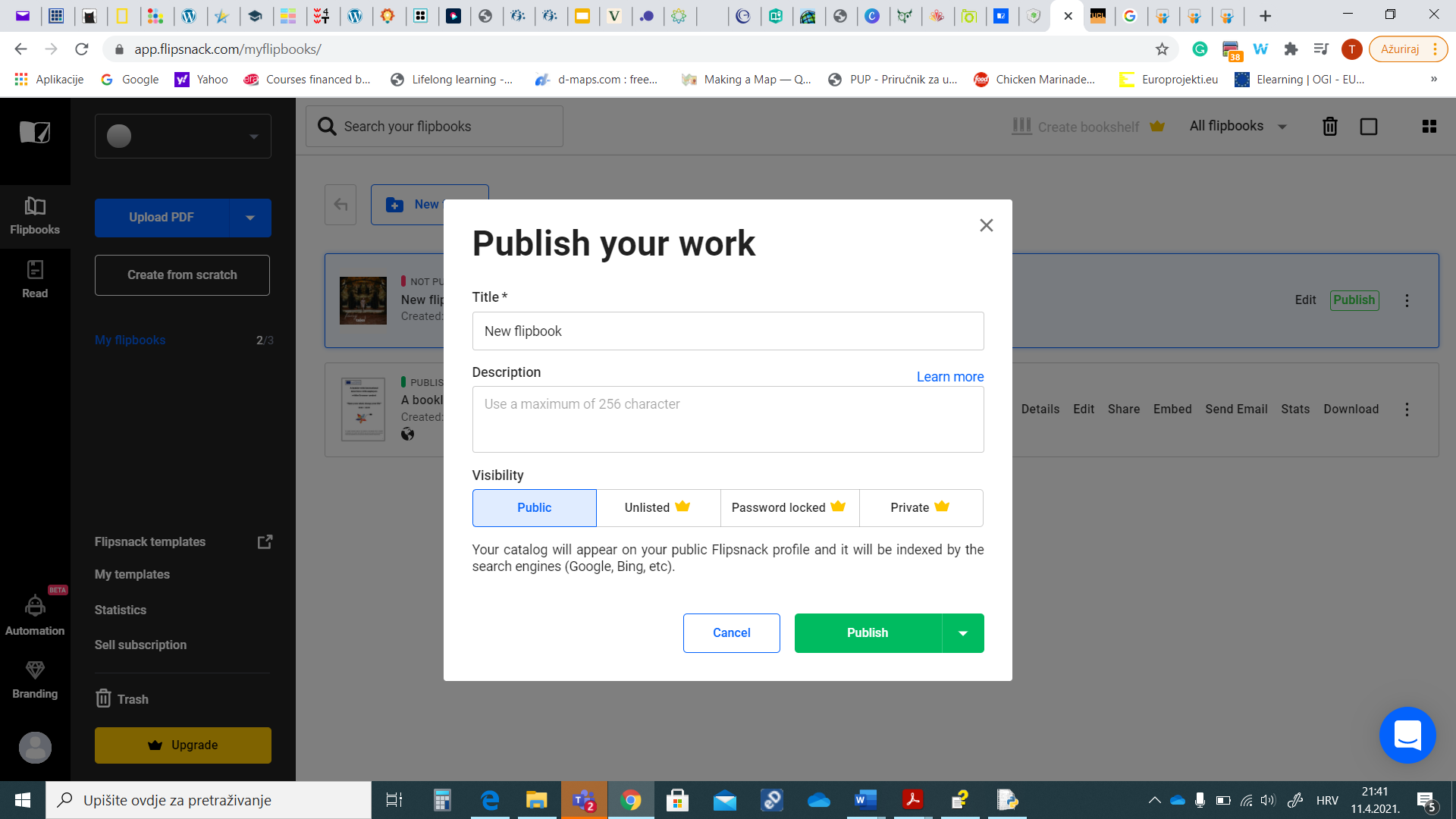 -after you give it a title and make it public
Share your work
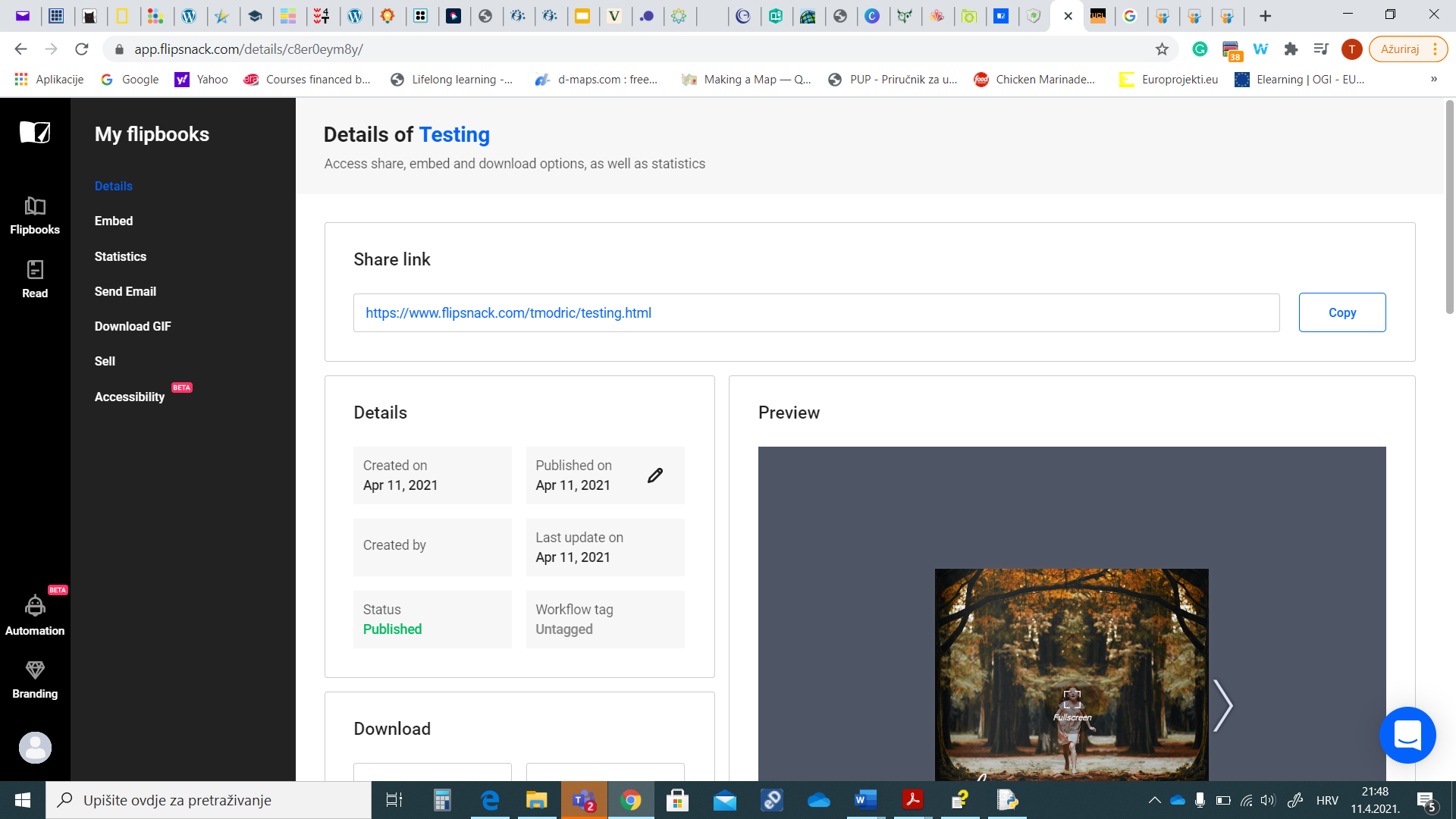 You can share your e-book by copying link.